Poranění hrudníku
MUDr. Martin Chovanec
DKlinika úrazové chirurgie, Fakultní nemocnice Brno
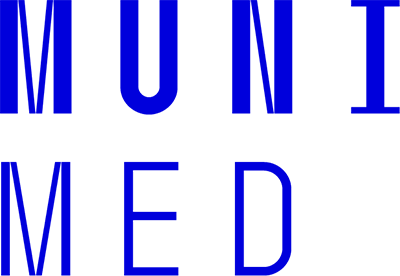 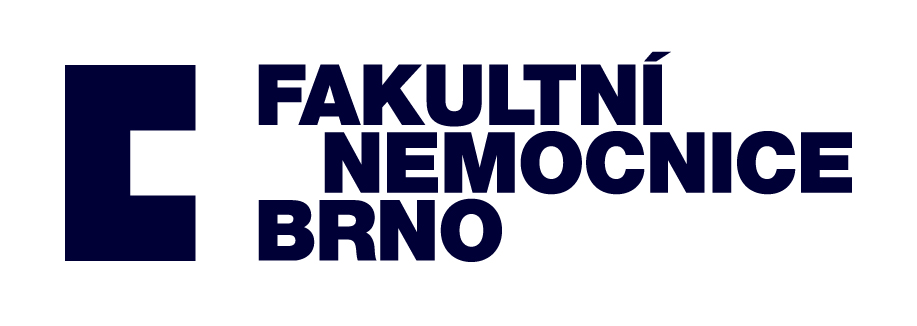 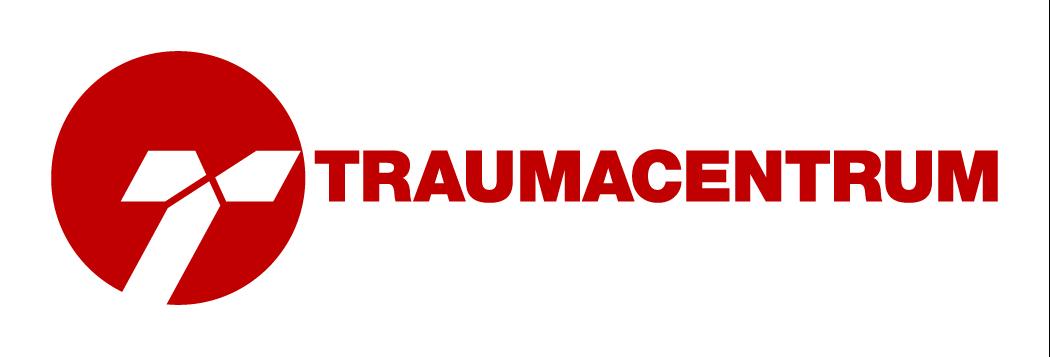 Petráš M.,.Klinika úrazové chirurgie LF MU a TC FN Brno
Ventilace vs. respirace
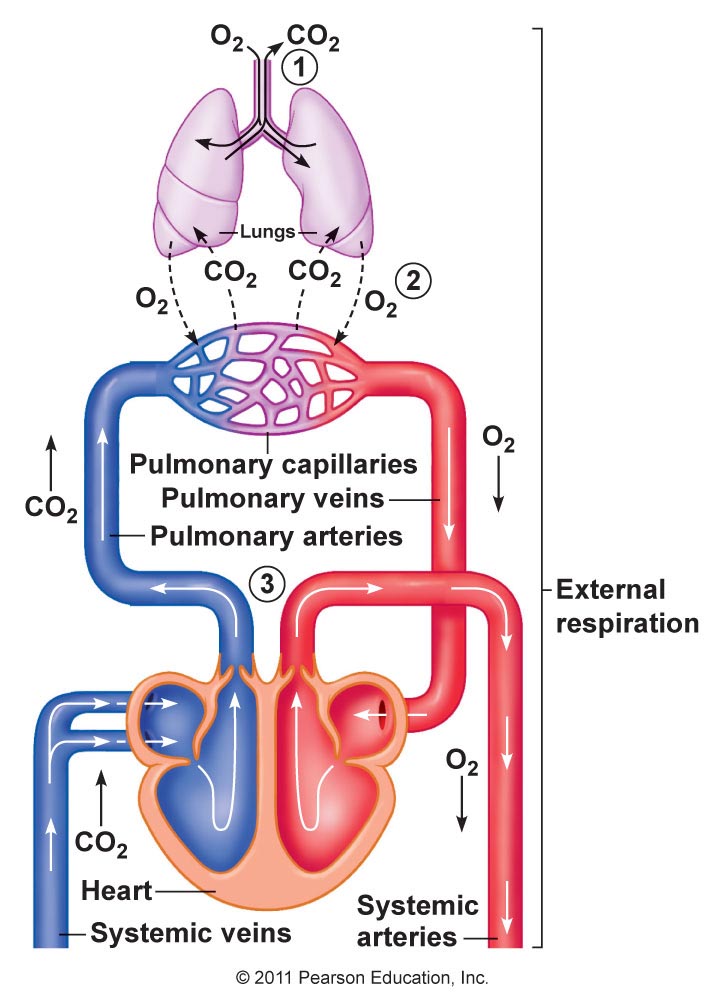 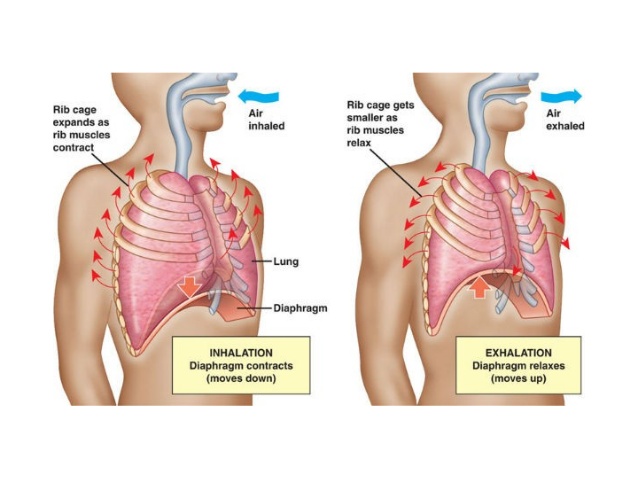 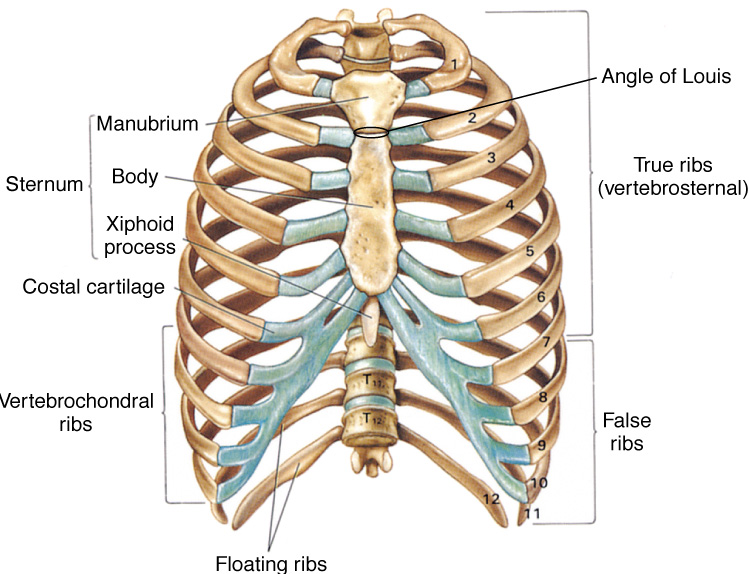 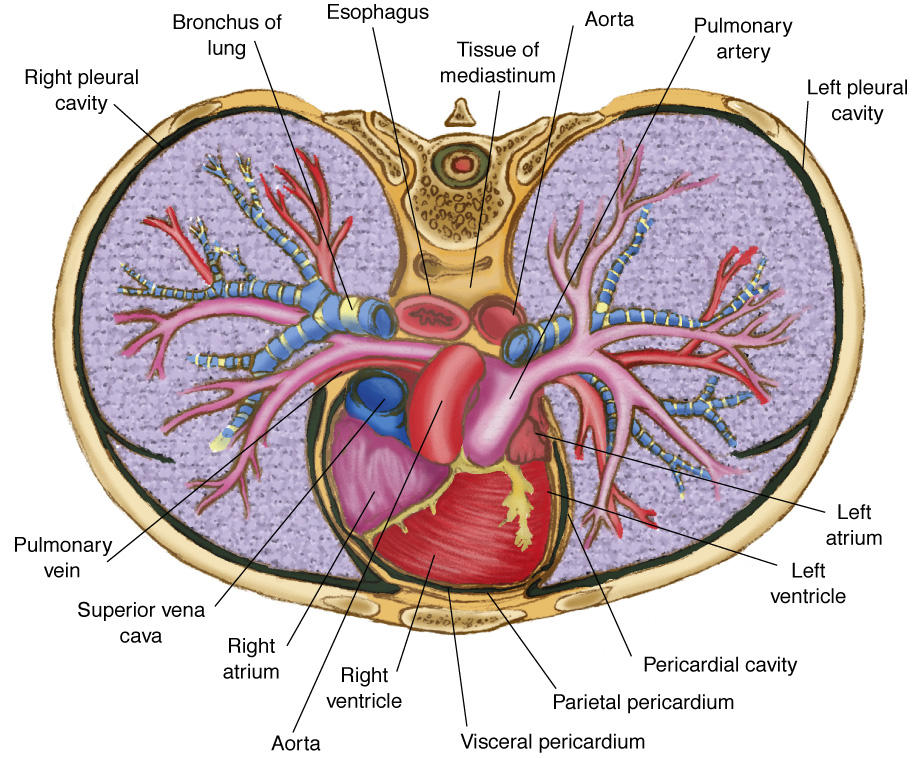 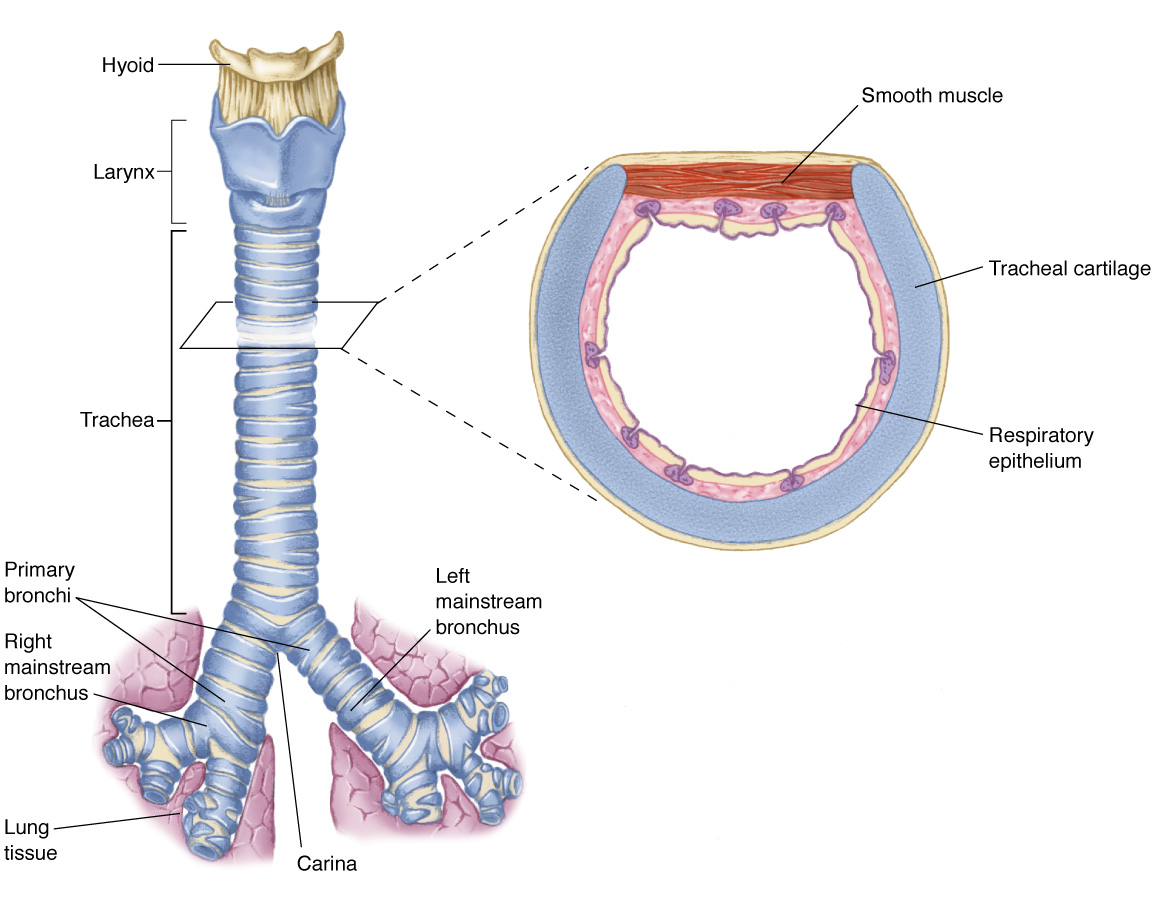 Topografie
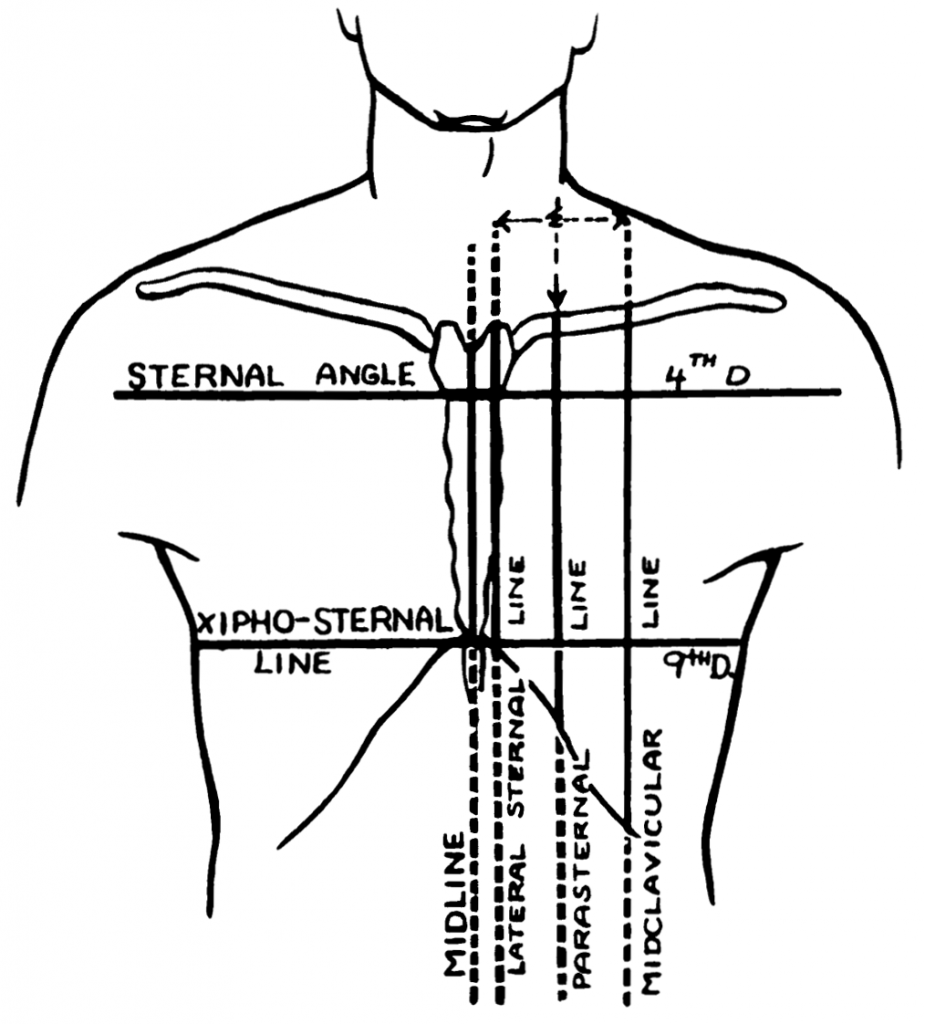 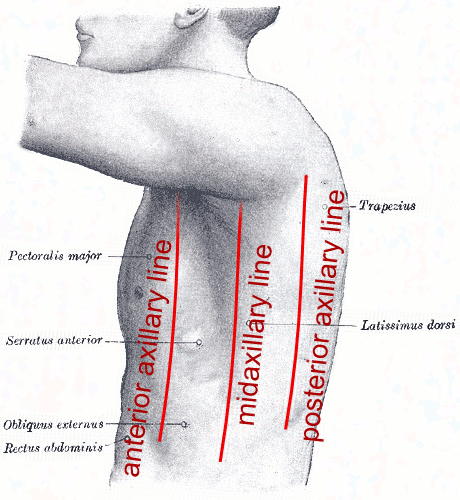 Topografie
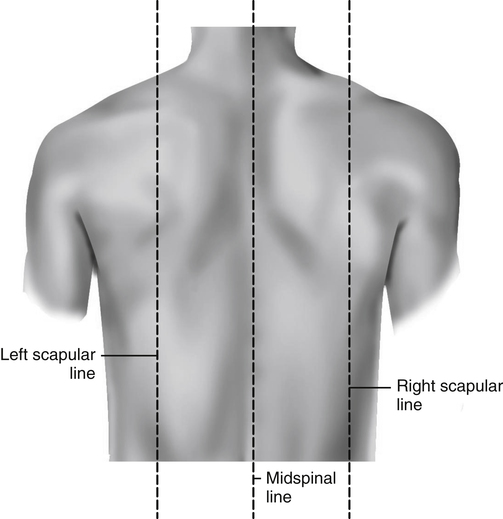 Důležité struktury
srdce
plíce
velké cévy
trachea a bronchiální strom
žebra
sternum, Th páteř
Sdružené poranění
poranění hrudníku často provázeno poranění orgánů v DB
rozdělení poranění 
ostré (penetrující/nepenetrující)
tupé - majorita
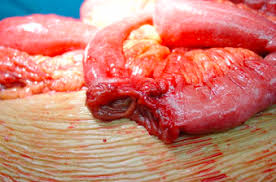 Poranění hrudníku - přehled
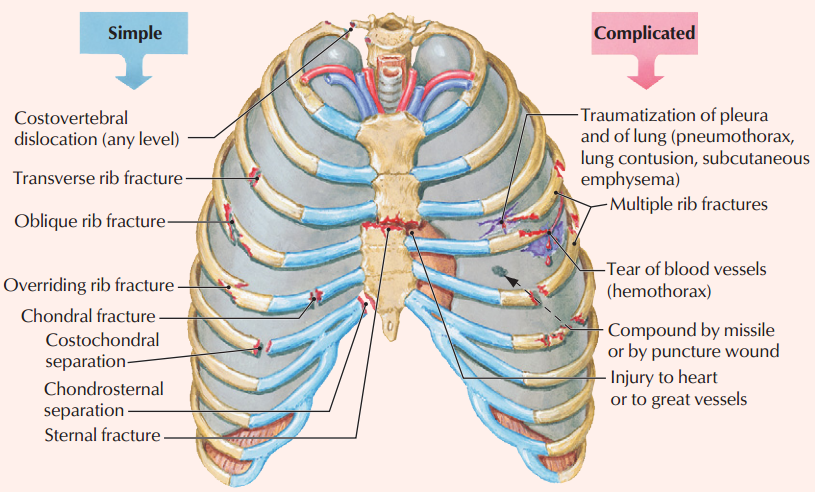 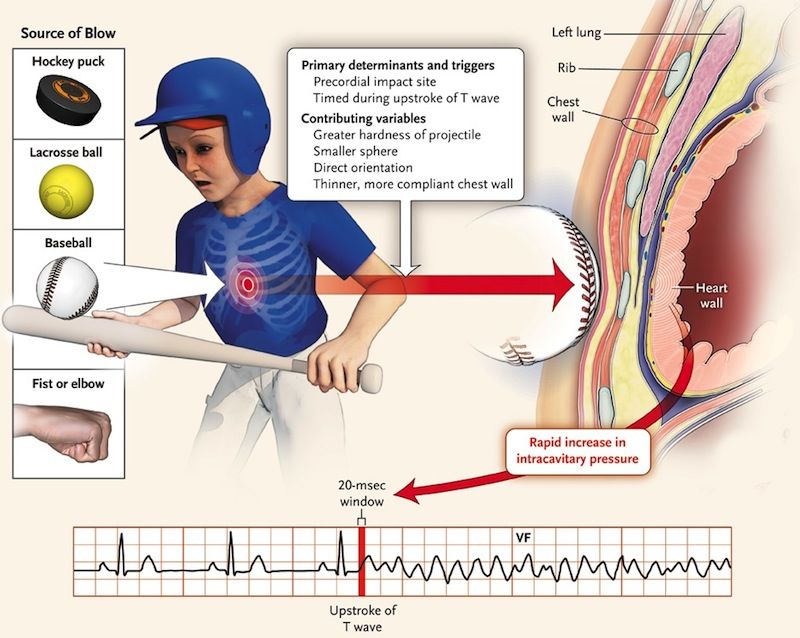 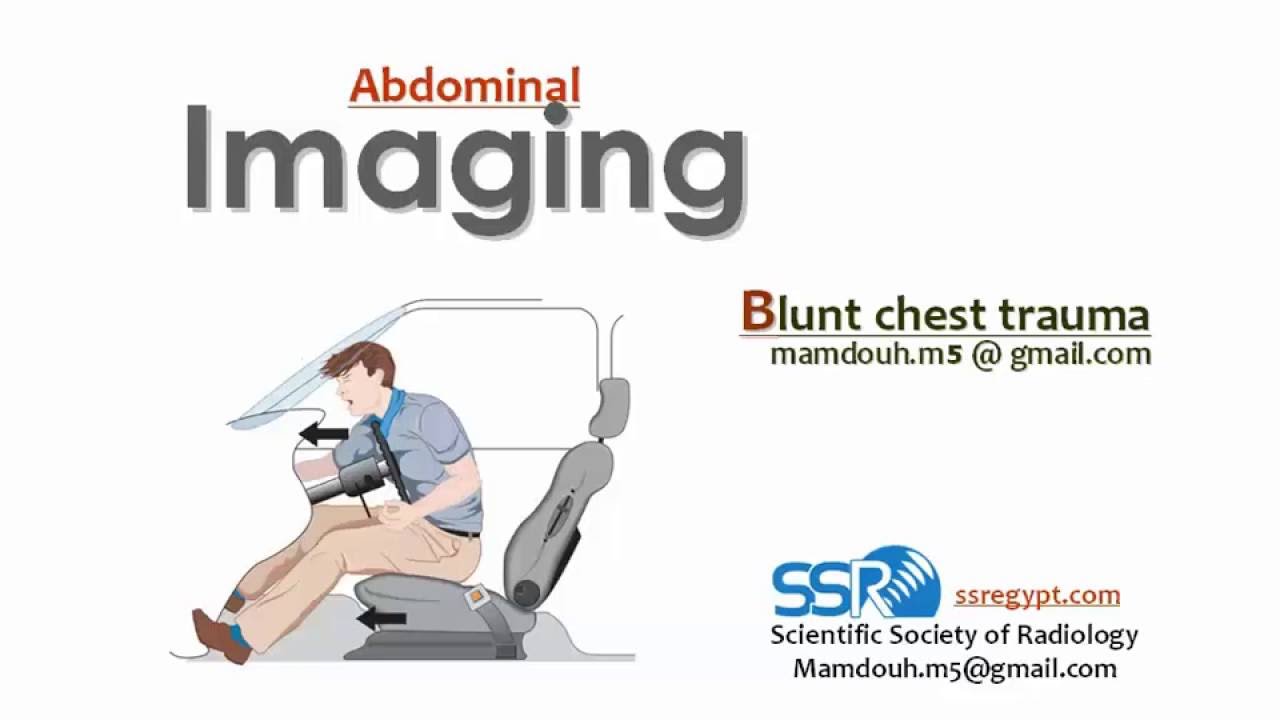 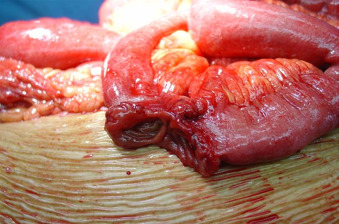 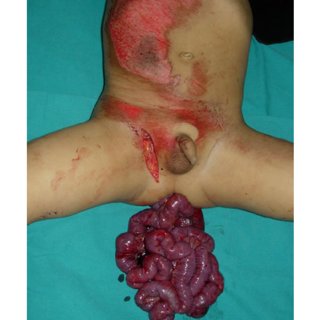 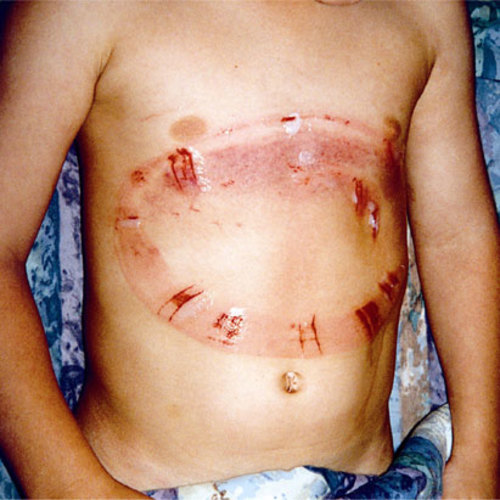 Zlomeniny žeber
jednoduchá vs sériová fr. žeber
dvířková zlomeniina žeber
vlající hrudník/mediastinum
zlomenina sterna často v koincidenci s fr. Thp (předozadní násilí)
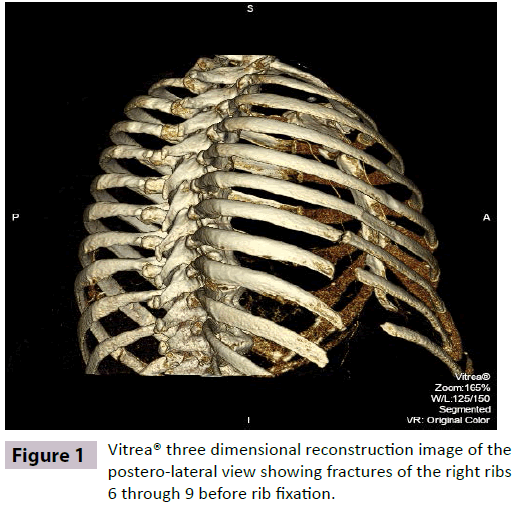 Flail chest
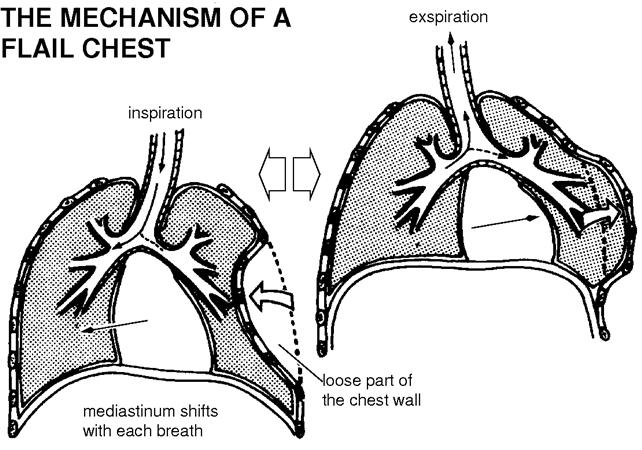 Stabilizace hrudní stěny
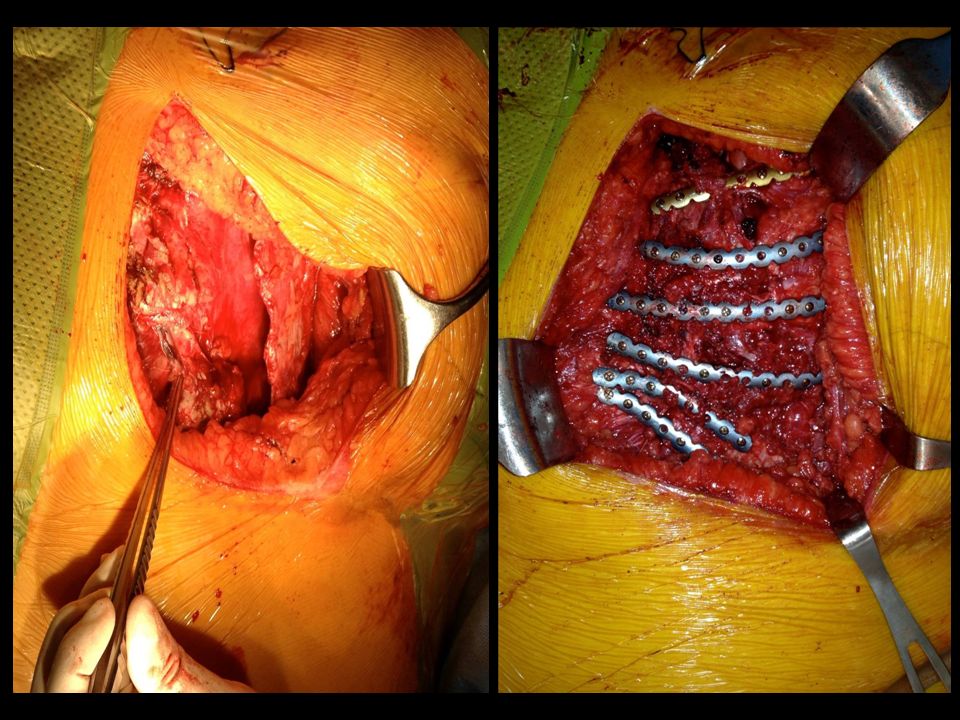 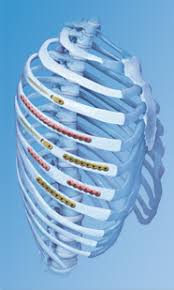 Traumatický pneumothorax
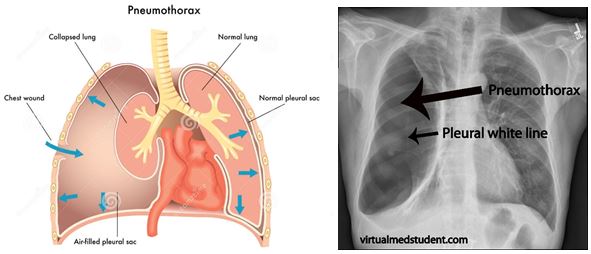 Typy PNO
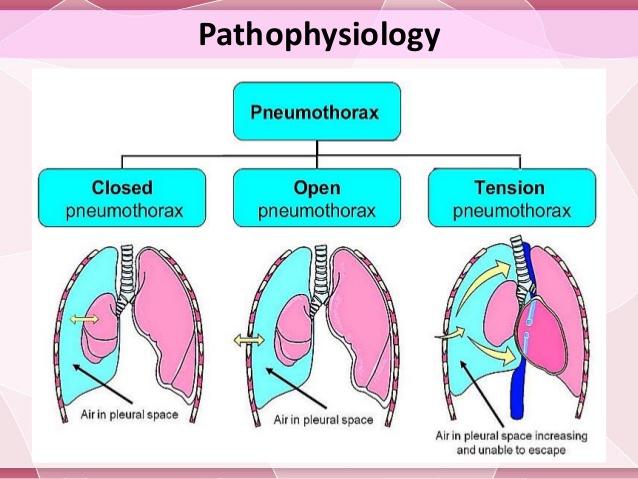 Traumatický pneumothorax
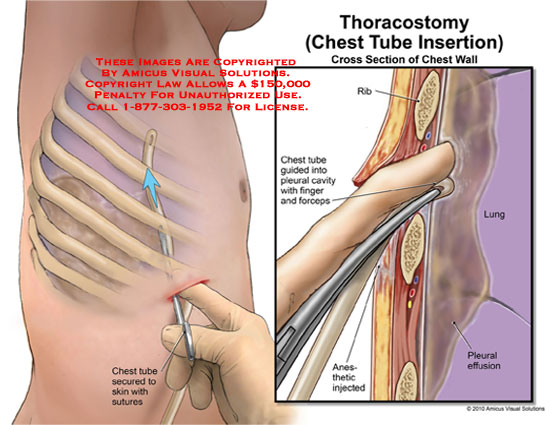 Traumatický pneumothorax
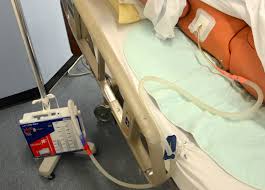 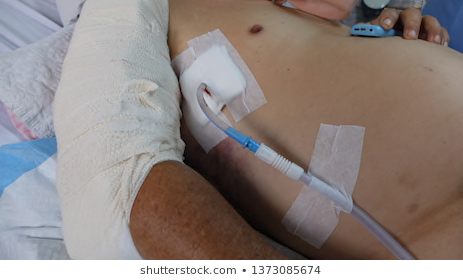 Traumatický pneumothorax
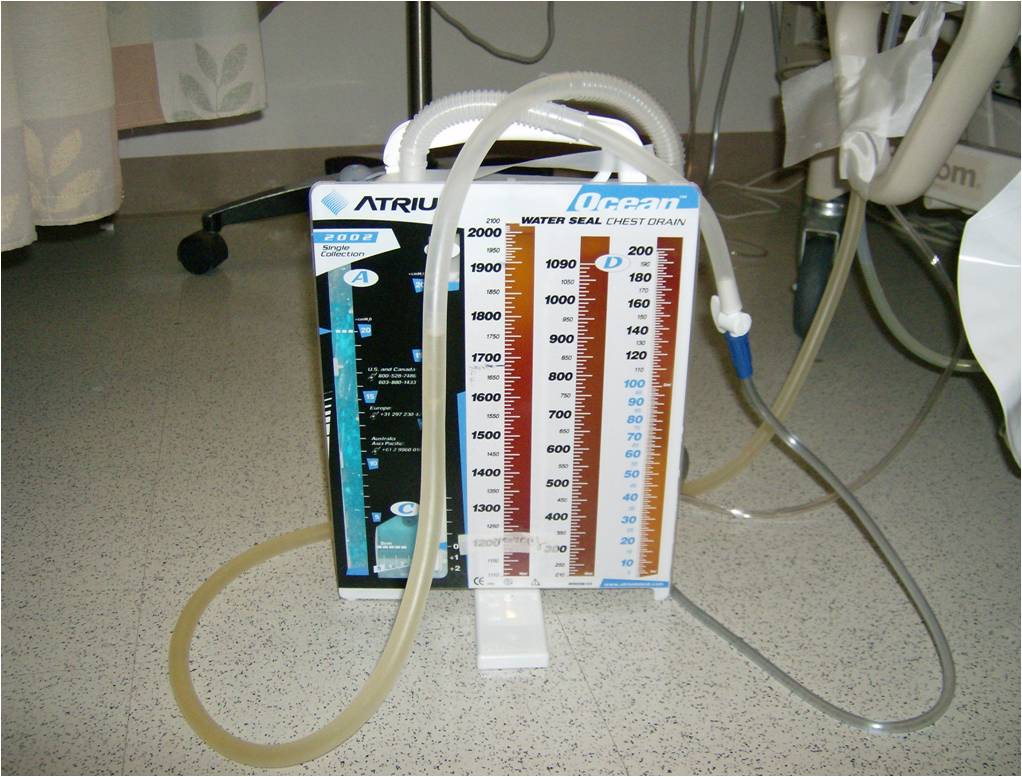 Traumatický hemothorax
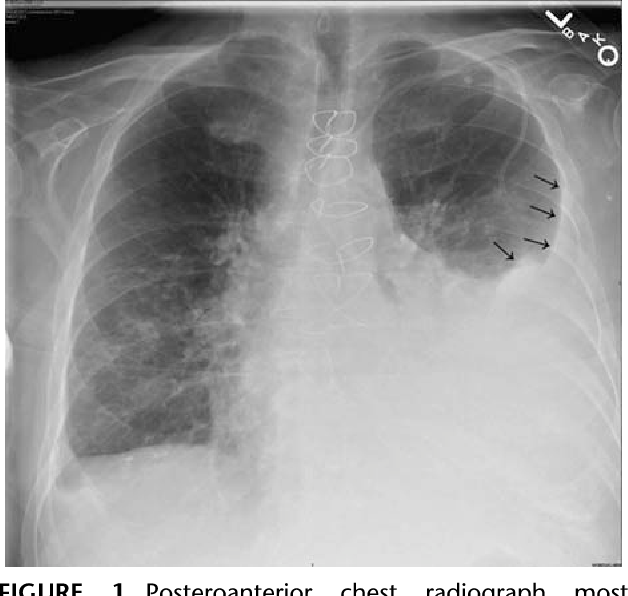 Traumatický hemothorax
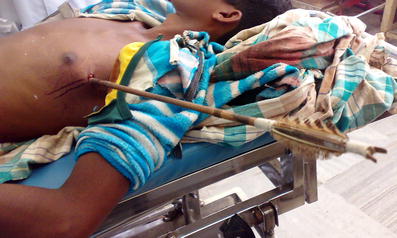